Climate information
Day
Week
Month
Year
Decade
Century
Hour
Nowcasting
Traditional weather forecasting
Extended range weather forecast
Seasonal forecast
Decadal forecast
Climate projection
Observation-based records and datasets
Climate information
E.g., a rainfall estimate or forecast for a country
+
Sectoral information
E.g., knowledge of the agricultural sector in a region, including crop types and their weather sensitivities
E.g., a tailored climate advisory service to farmers, overlaying relevant climate information with relevant sector-specific properties, operating on a timescale relevant to the decisions the region’s farmers need to make
Actionable information
Complex impacts
Simple impacts
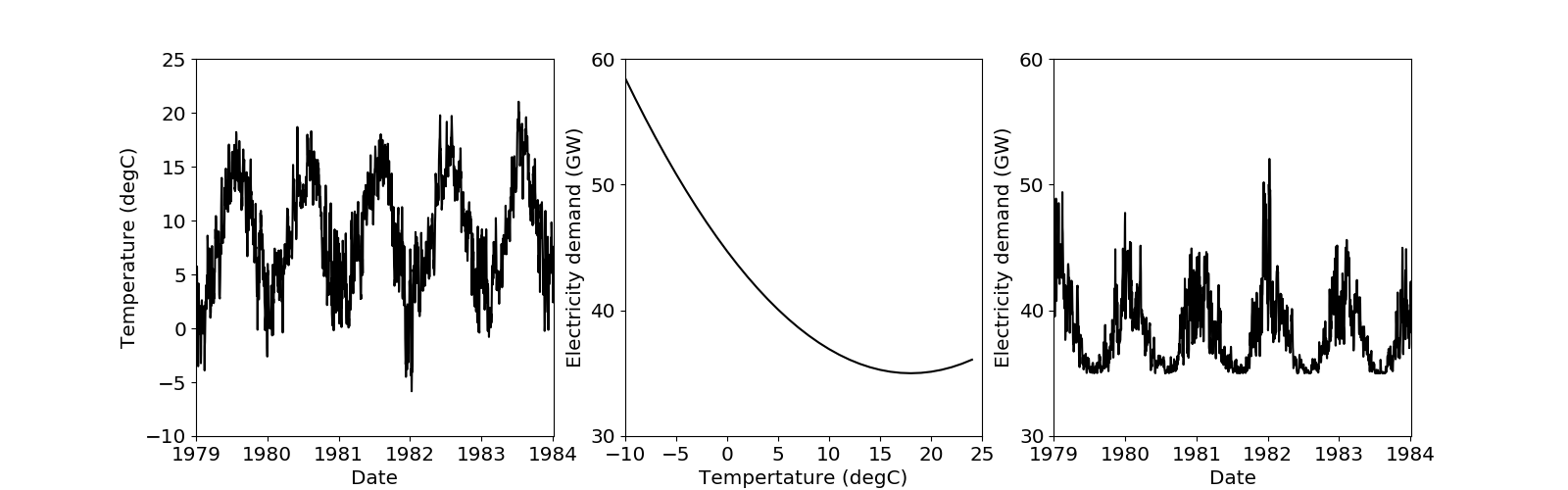 (a)
(b)
(c)
(a)
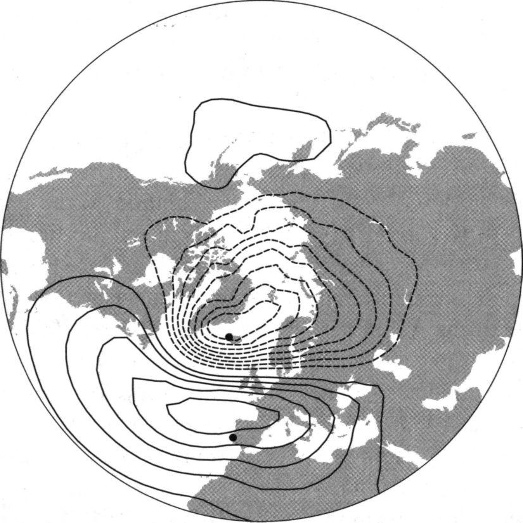 (b)
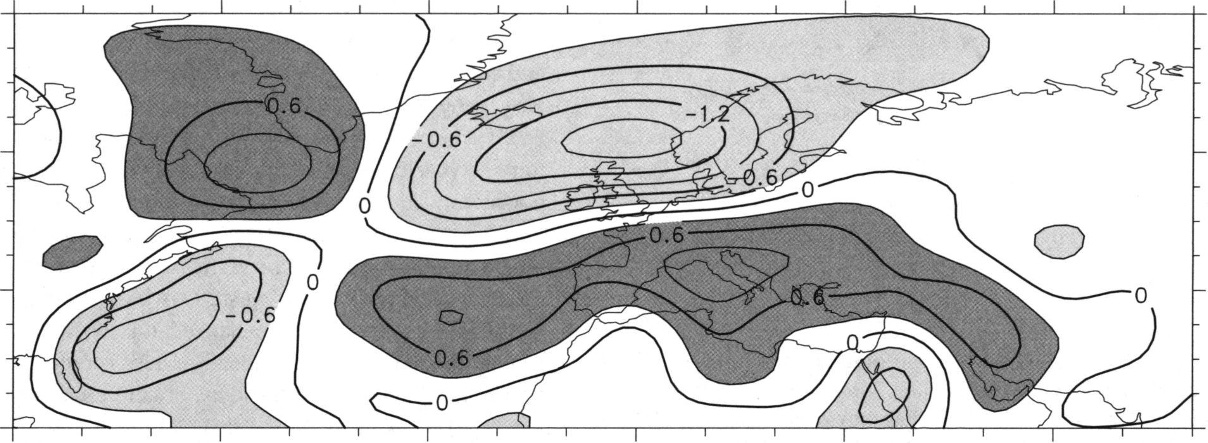 Hurrell 2003 in Hurrell 2003
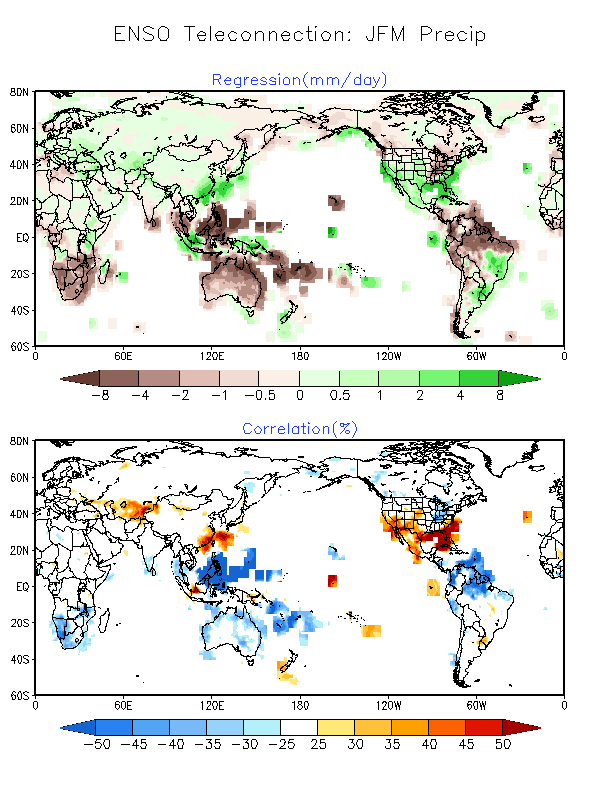 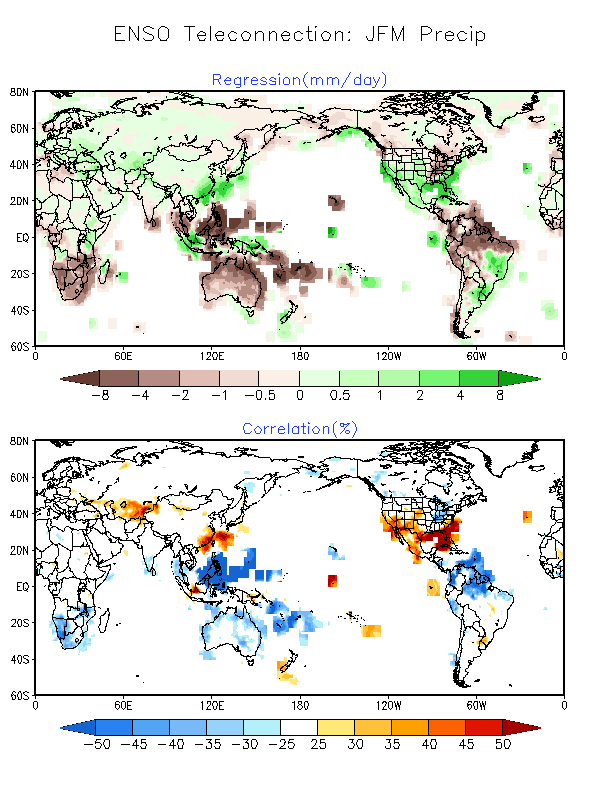 https://www.cpc.ncep.noaa.gov/products/precip/CWlink/ENSO/regressions/geplr.shtml
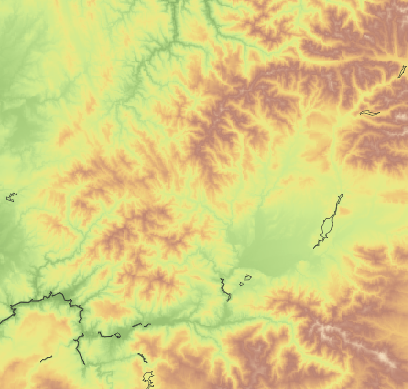 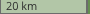 NW Spain, from global wind atlas
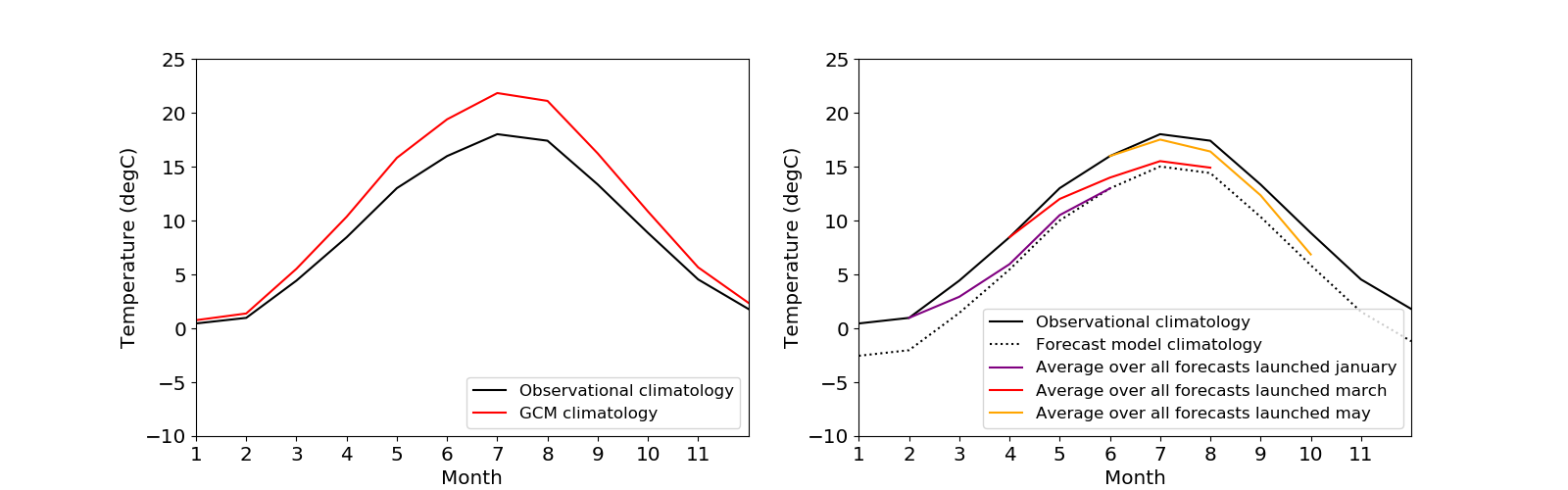 (a)
(b)
Infrastructure capacity
Infrastructure use
Fixed scenario (known number of ice-cream vans)
Determine optimal deployment and usage pattern of ice-cream vans
Operational
Interactions?
Determine optimal number of ice-cream vans required
Fixed assumptions of how ice-cream vans are deployed and used
Strategic